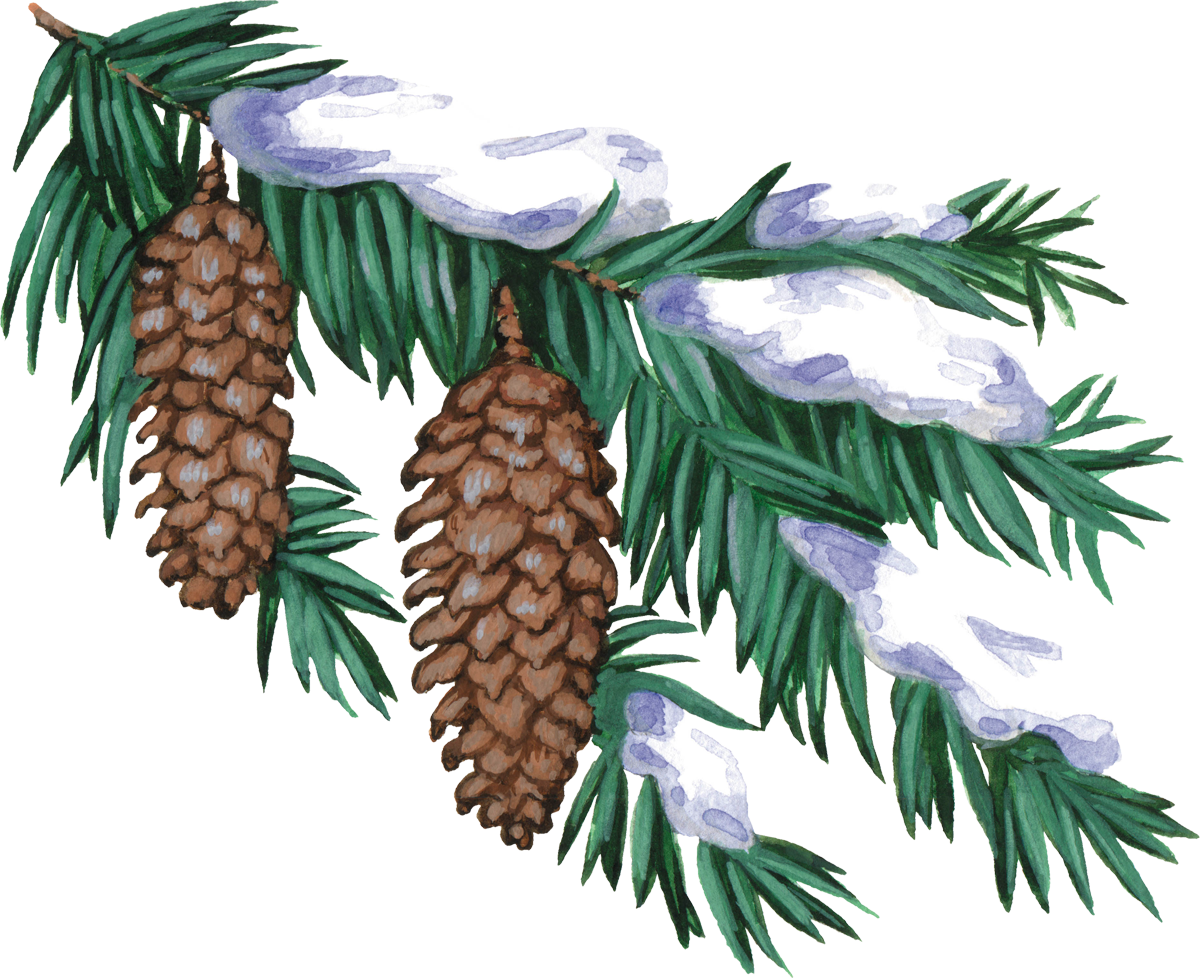 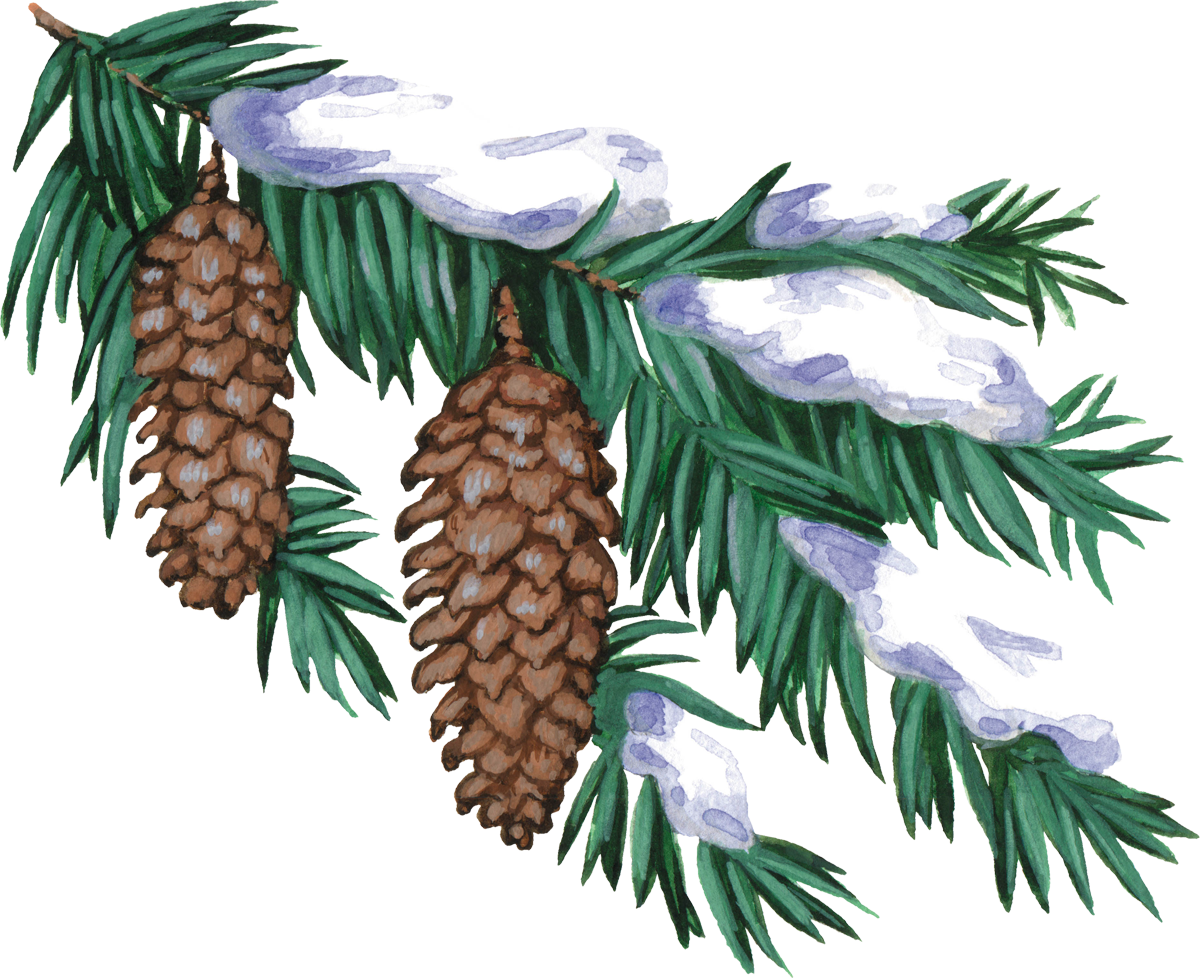 Святочные гадания
Презентацию выполнила учитель русского языка и литературы Бизюкова Н.М.
Рождество, наряду с Новым годом, является одним из самых любимых наших праздников. Русская православная церковь отмечает праздник Рождества церковной службой с 6 на 7 января.
  Не забудем и о том, что Рождеству предшествовал Филиппов пост (в пост полагалось воздерживаться от определённых видов пищи),значит, и праздничный стол до полуночи должен был быть особым-постным. А после полуночи, когда пост закончится, подают рождественского гуся.
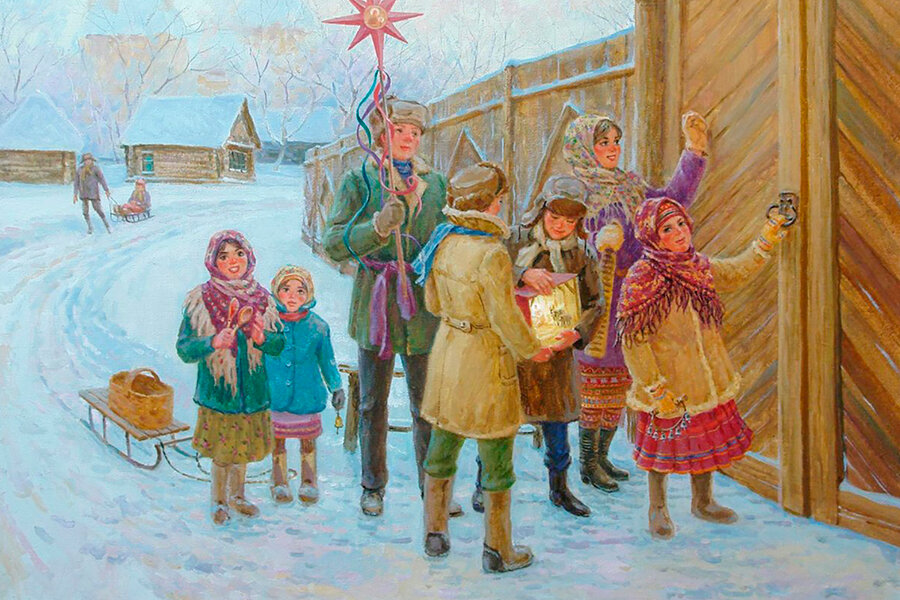 Рождество издавна сопровождалось красочными народными обычаями. Колядки, хождение со звездой, ряженье-здесь мирно уживались язычество и христианство.
 -Что такое колядки? Что они из себя представляют?
  Колядки-это специальные песни с пожеланиями богатого урожая, здоровья, согласия в семье.
Можно устроить зимние забавы. В давние времена это были и катания на санках с горы- кто дальше, и метание снежков. В русских деревнях с наступлением зимы девушки в складчину снимали избу, где долгими зимними вечерами пряли, вышивали, вязали. И обязательно-гадали. 
 Во время святок различают «святые вечера»-для веселых, смешных гаданий; и- «страшные вечера»-для опасных и рискованных. А самыми «верными» считают гадания на Васильев вечер- канун 14-го января, то есть старый Новый год. Чаще всего гаданиями занимаются девушки.
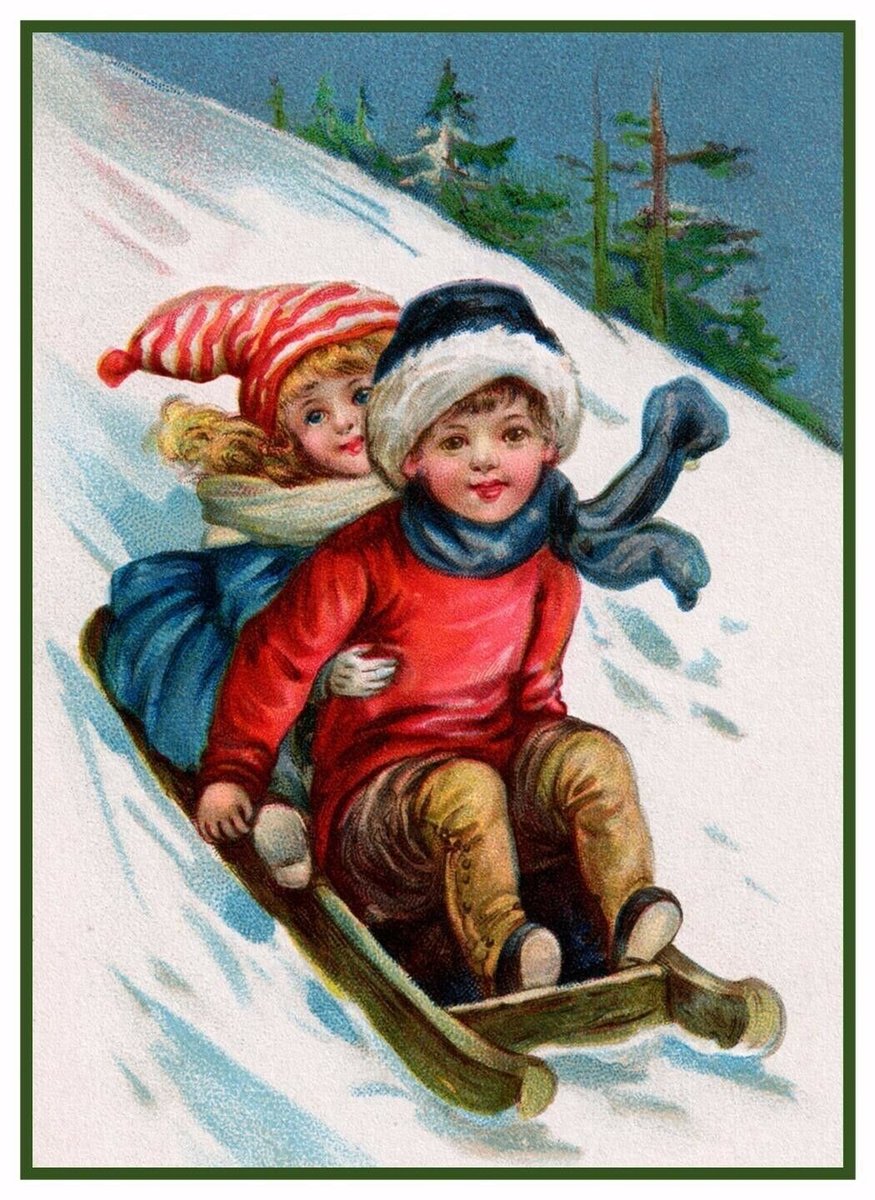 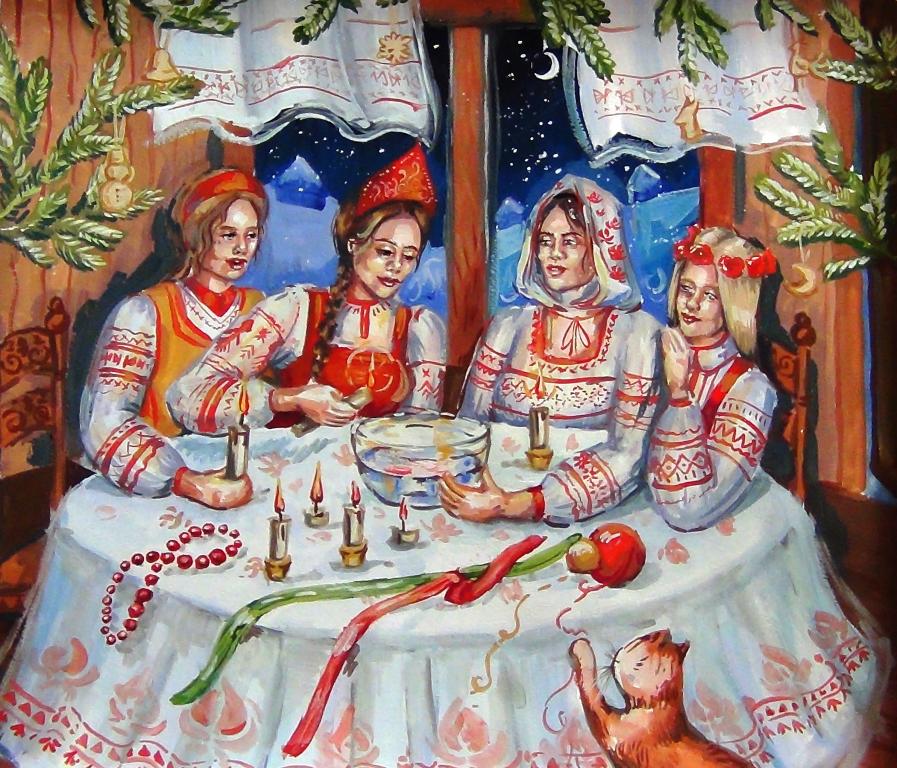 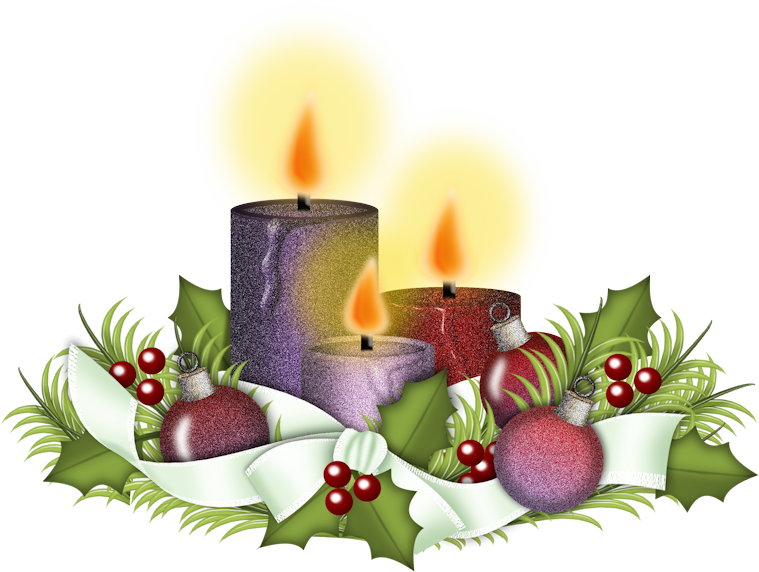 Виды гаданий
1) Веселые гадания
2) Гадания на улице
                             3) Гадания на ночь или перед сном
Гадание на рисовых зёрнах.
Над банкой с рисом держат  ладонью вниз левую руку, и, сосредоточившись, вслух задают вопрос. Затем  берут из неё горстку риса и высыпают на расстеленную салфетку. Четное число зёрен-положительный ответ. Нечетное-отрицательный.
Гадание по цепочке.
Нужно сесть за стол, потереть расстёгнутую цепочку в руках, пока не почувствуете тепло. Затем  нужно сжать ее в правый кулак, потрясти и резко бросить на стол. Если цепочка образует круг-вы окажетесь в затруднительном положении. Ровная полоса-ждите везения и удач. Запутанный узел- болезни, убытки. Треугольник-успех в любых делах, особенно в любовных. Бант-свадьба. Змея-предупреждение об осторожности в общении с любыми людьми. Сердце-новая любовь.
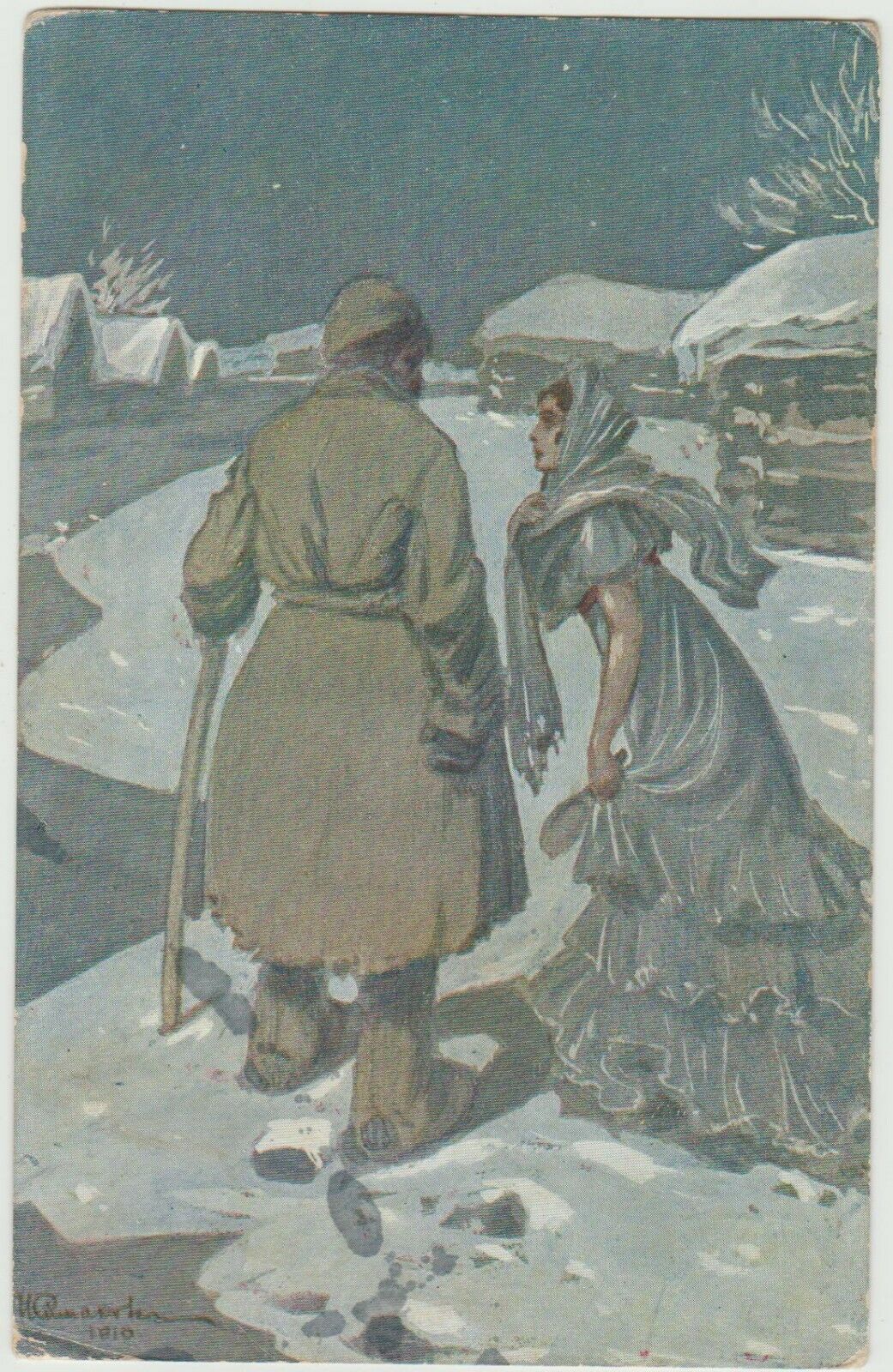 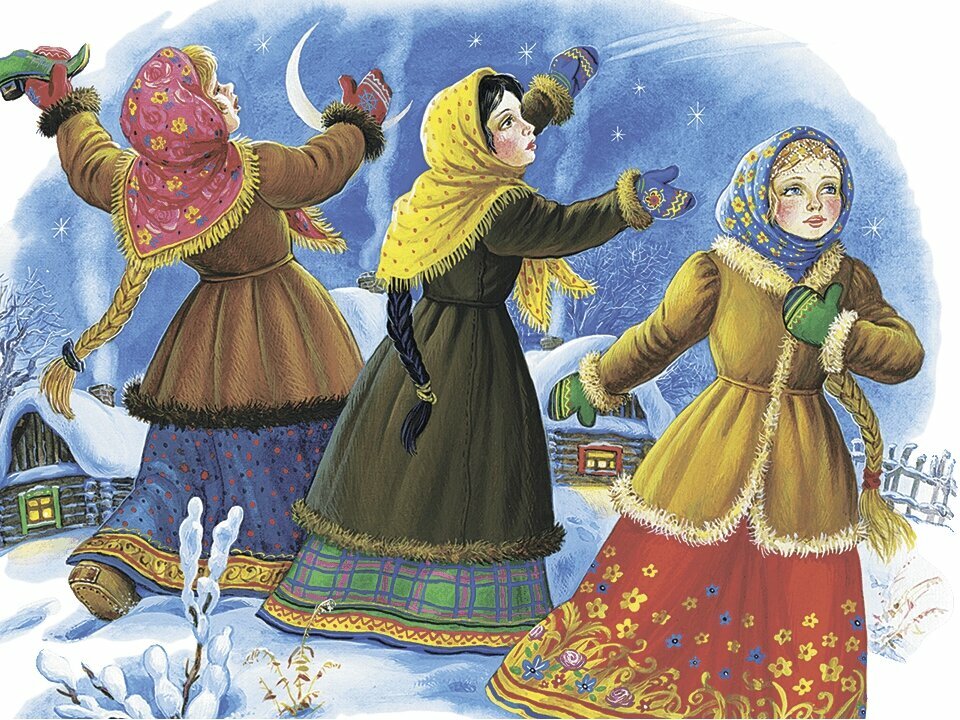 Гадание с валенком.
 Через правое плечо бросают валенок. В которую сторону валенок упал носком-с той стороны будет суженый.
 Гадание на прохожих.
Загадать желание и ждать прохожего человека. Если первым прохожим будет женщина-желание сбудется, если мужчина-нет. А для мужчин- все наоборот.
Сновидение.
Перед сном необходимо съесть что-то соленое, но не пить. Ложась спать, девушка произносит:
« Суженый,ряженый,       приди ко мне и напои меня!»  Кто во сне напоит-тот и свататься будет.
 Сыночки или дочки?
Налить в небольшую ёмкость воды. Затем опустить туда свое кольцо или сережку и выставьте на мороз. Через некоторое время, принеся в дом, посмотрите: сколько бугорков-столько родится сынков, сколько ямок-столько дочек.
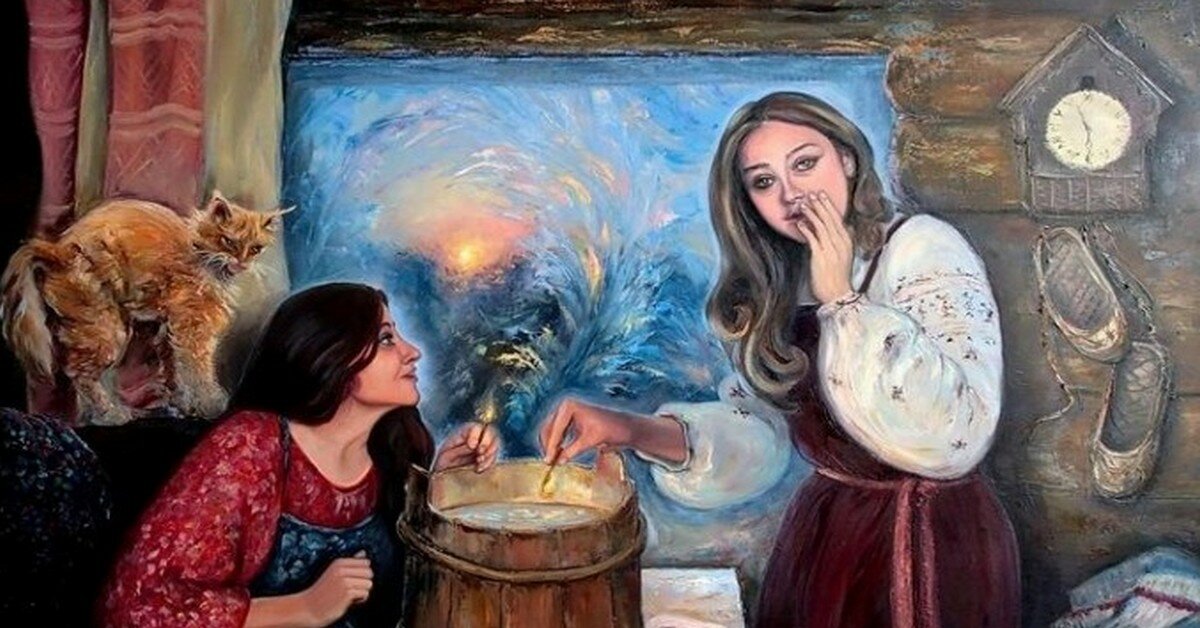